Муниципальное автономное дошкольное образовательное учреждение детский сад № 24 "Колосок" муниципального образования город-курорт Анапа
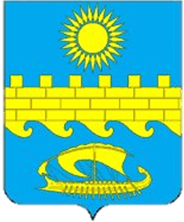 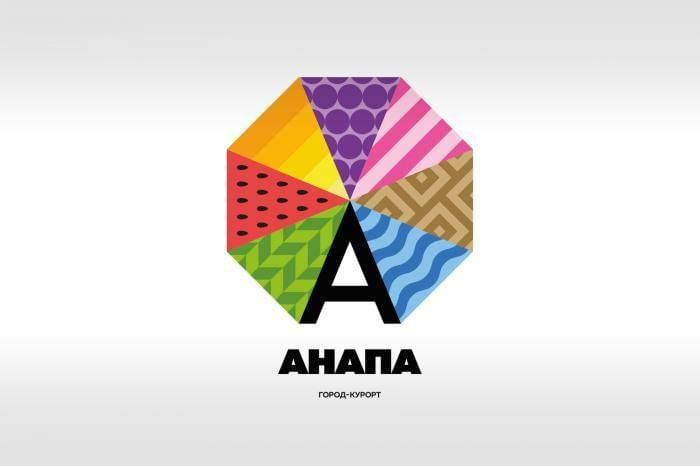 «Оптимизация процесса дежурства после приёма пищи в старшей группе «Непоседы»
Начало-01.10.2024
Окончание-17.10.2024
Руководитель проекта: 
воспитатель Гусева Оксана Николаевна
Команда проекта: старший воспитатель Канцарина Наталья Анатольевна, помощник воспитателя Ткачёва Светлана Яковлевна, воспитатели: Гусева Оксана Николаевна, Бабич Ольга Андреевна
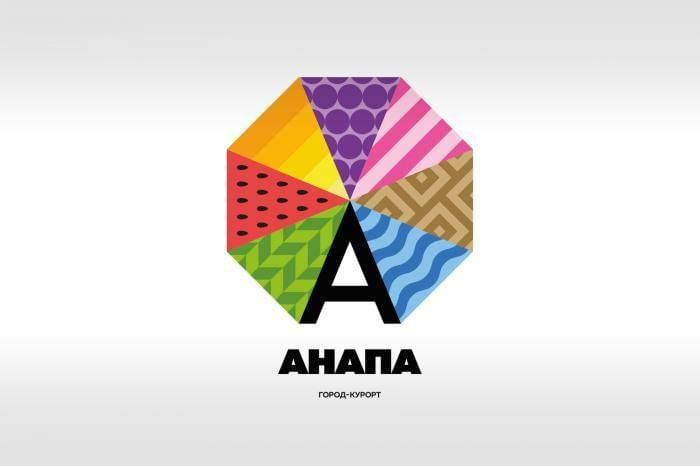 Паспорт проекта
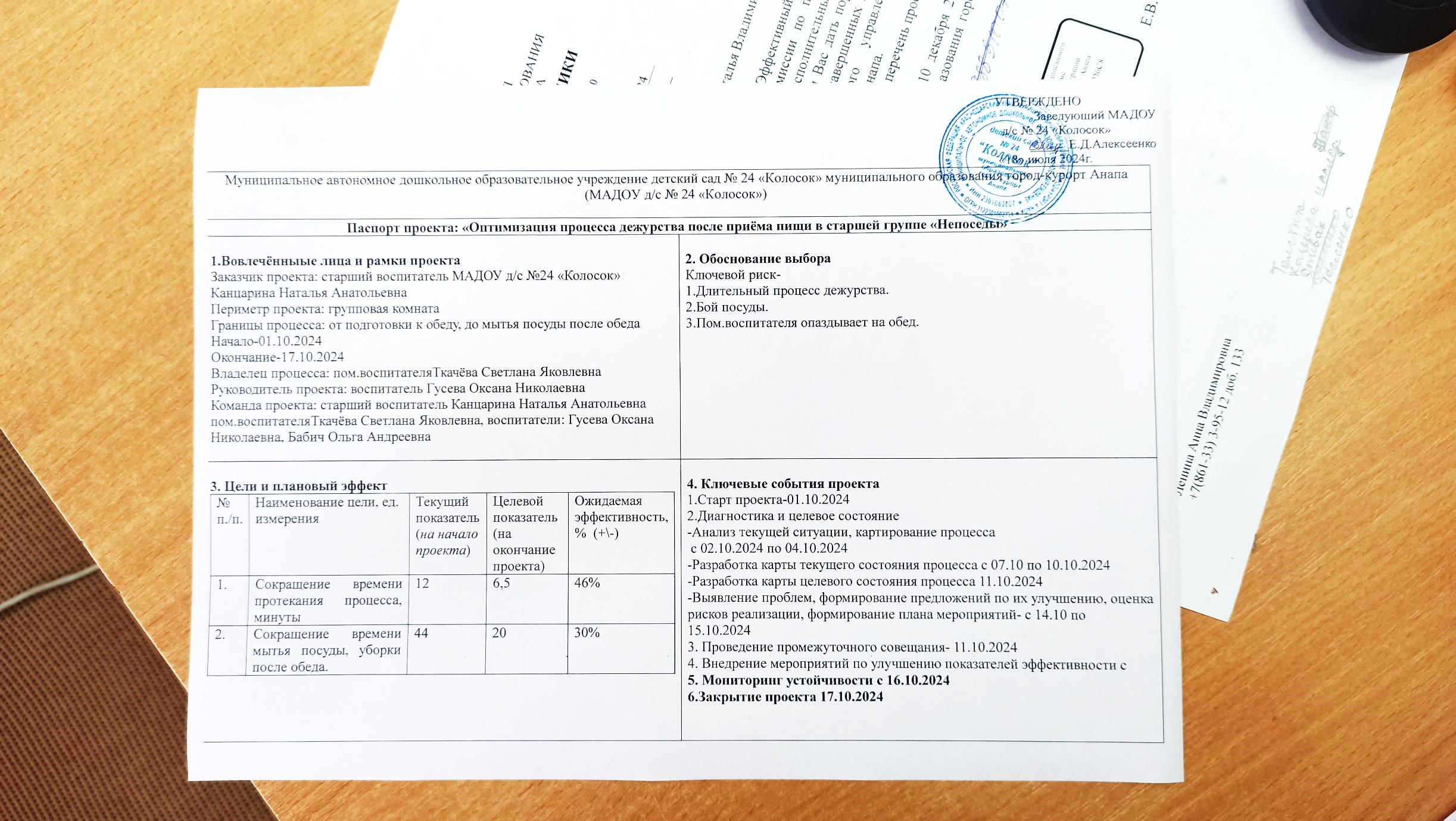 Карта текущего состояния процесса
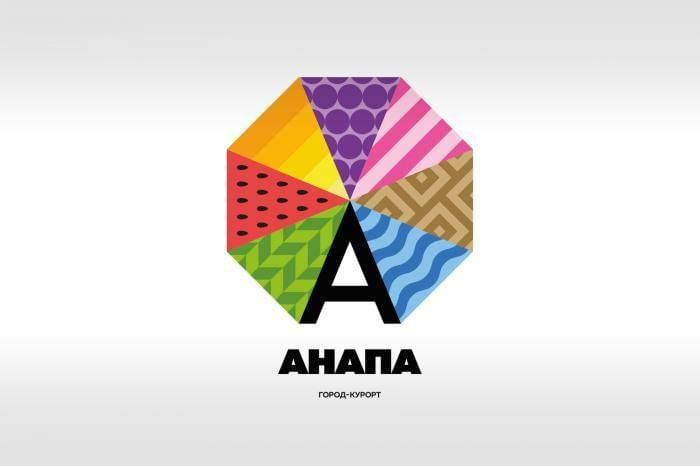 Отсутствие алгоритма определения дежурных
Нет уголка дежурств
Временные затраты
Определение дежурных
(воспитатель)
1-2 минуты
Подготовка детей к дежурству
(воспитанники)
2 минуты
Выдача посуды для сервировки стола
(помощник воспитателя)
2-3 минуты
вход
Отсутствие алгоритма сервировки стола
Сервировка столов 
(воспитанники)
8-9 минут
Окончание дежурства
(воспитанники)
2 минуты
выход
ВПП(время протекания процесса)=
15-17 минут
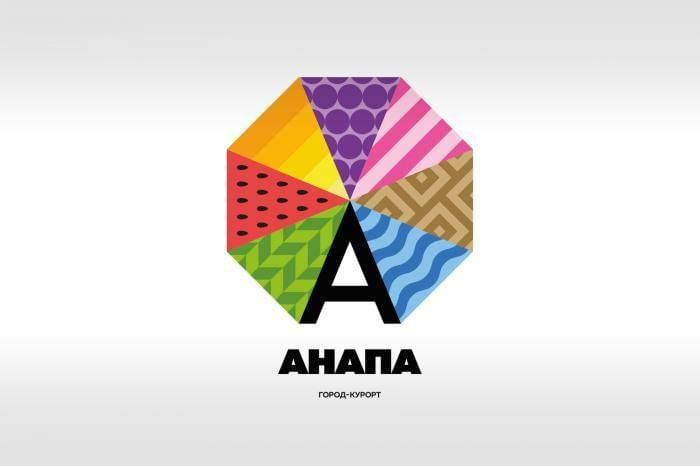 Пирамида проблем
Карта целевого состояния процесса
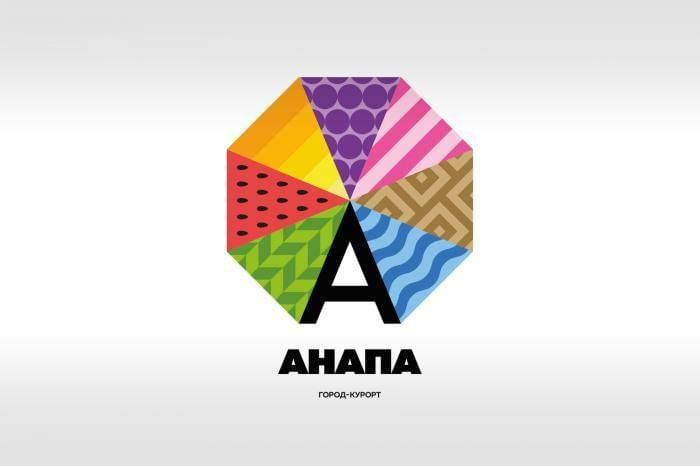 Создание алгоритма сервировки стола
Создание графика дежурств детей
Создание уголка дежурств
Определение дежурных
(воспитатель)
10 минут
Подготовка детей к дежурству
(воспитанники)
0,5 минут
сервировка столов
(воспитанники)
7-8 минут
Размещение в уголке дежурств алгоритма сервировки стола
Предварительная подготовка посуды для сервировки столов
(помощник воспитателя)
1-2 минуты
Окончание дежурства 
(воспитанники)
0,5 минут
ВПП(время протекания процесса)=
15-17 минут
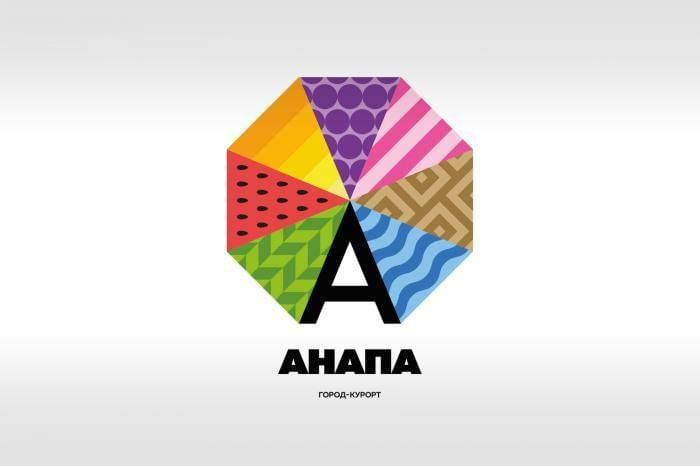 План мероприятий по устранению проблем
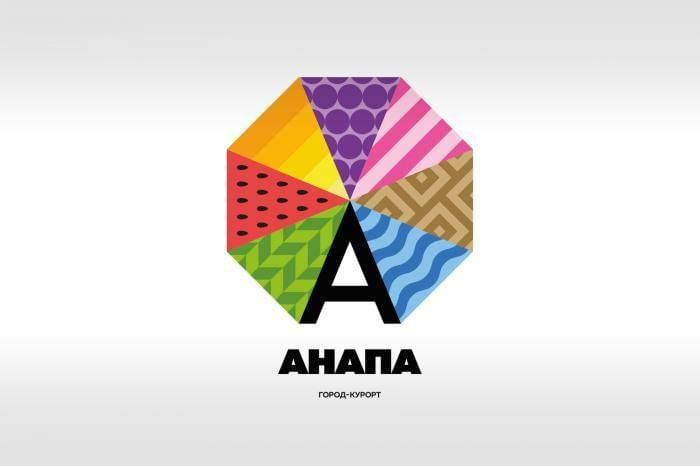 Достигнутые результаты
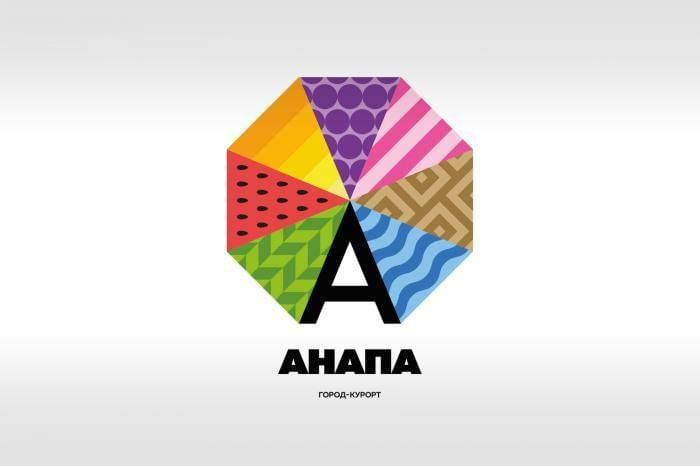 Визуализация
было
стало
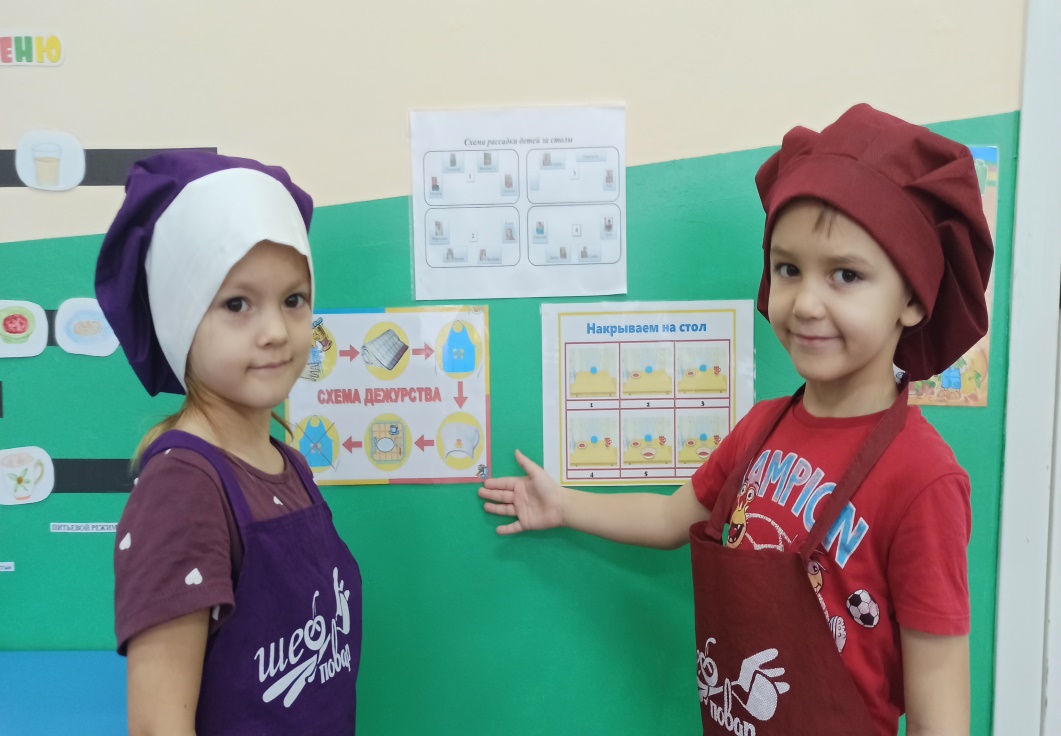 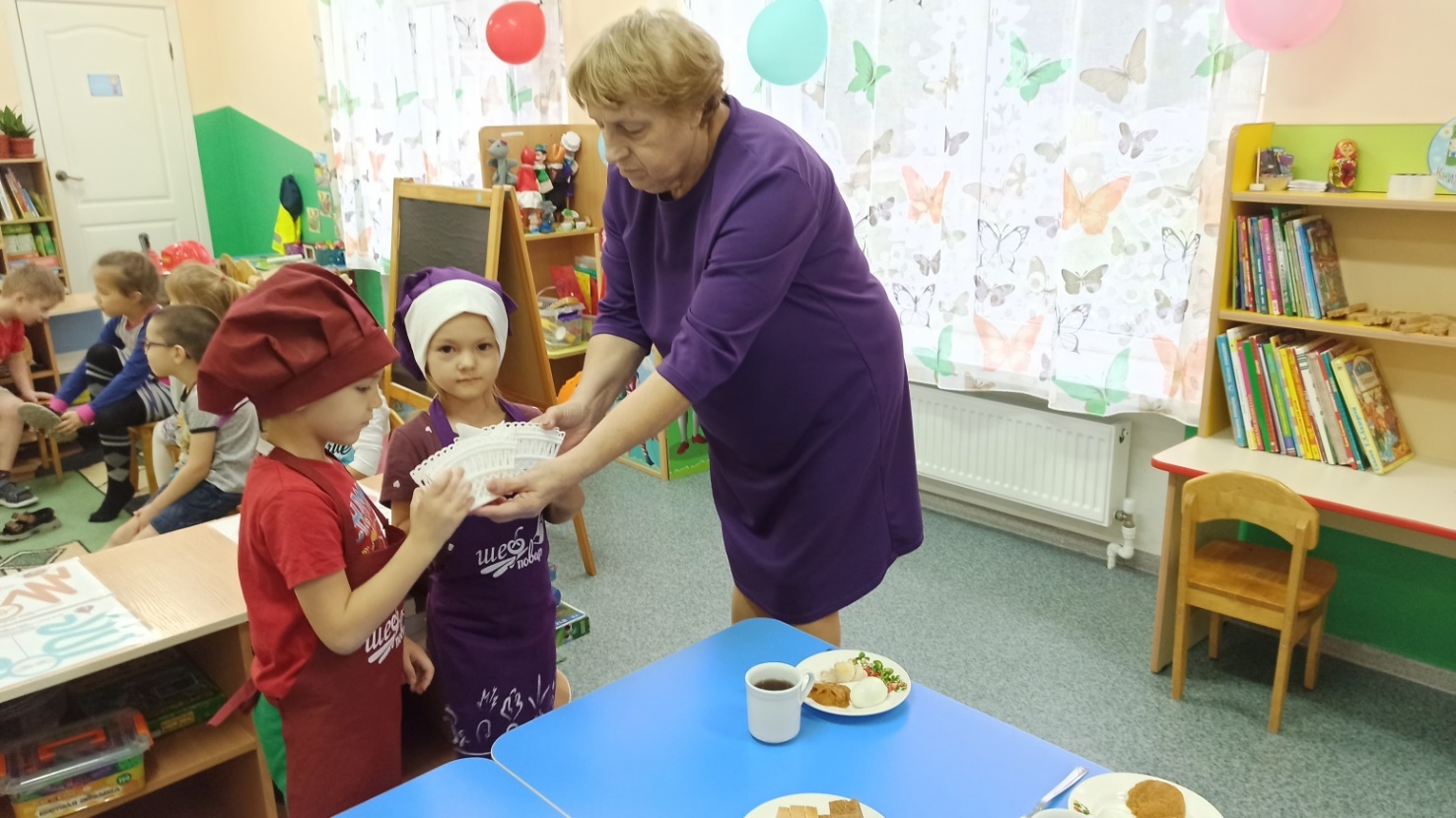 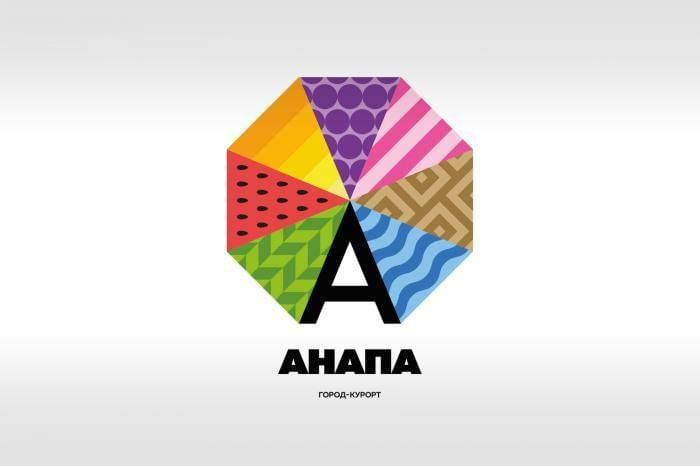 Визуализация
было
стало
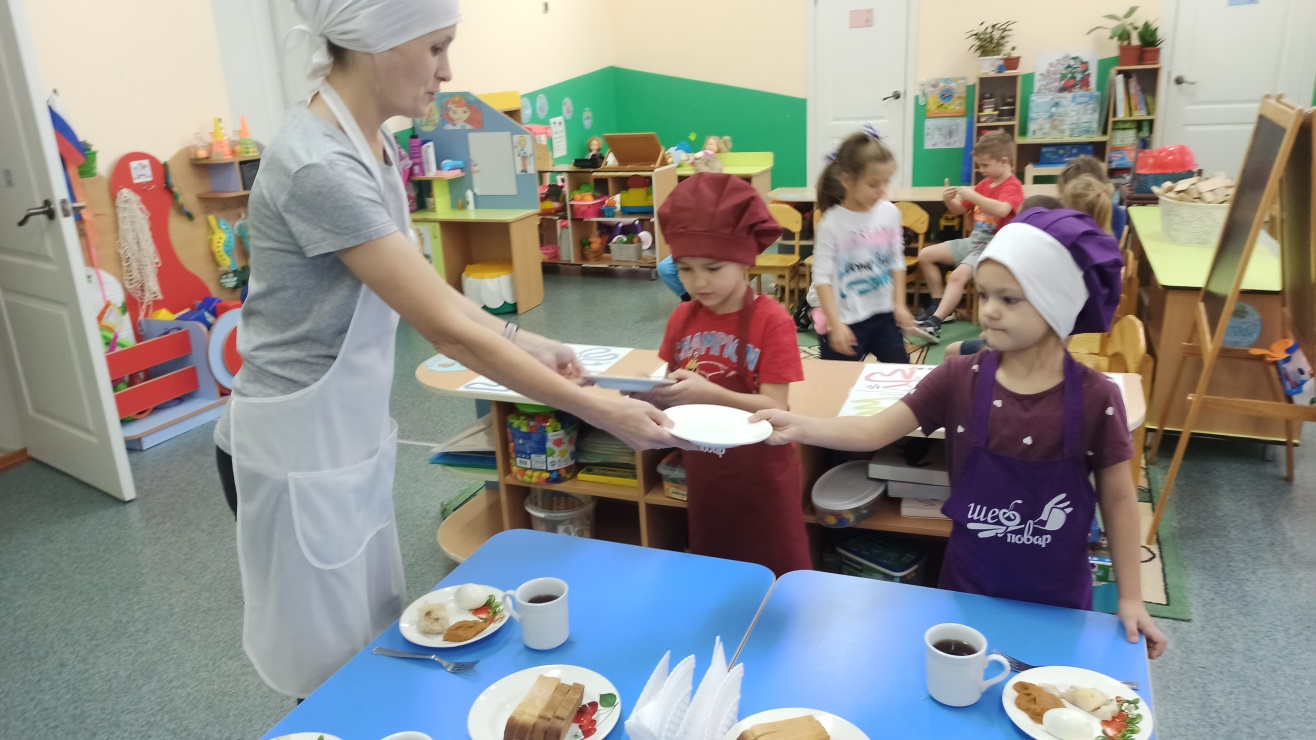 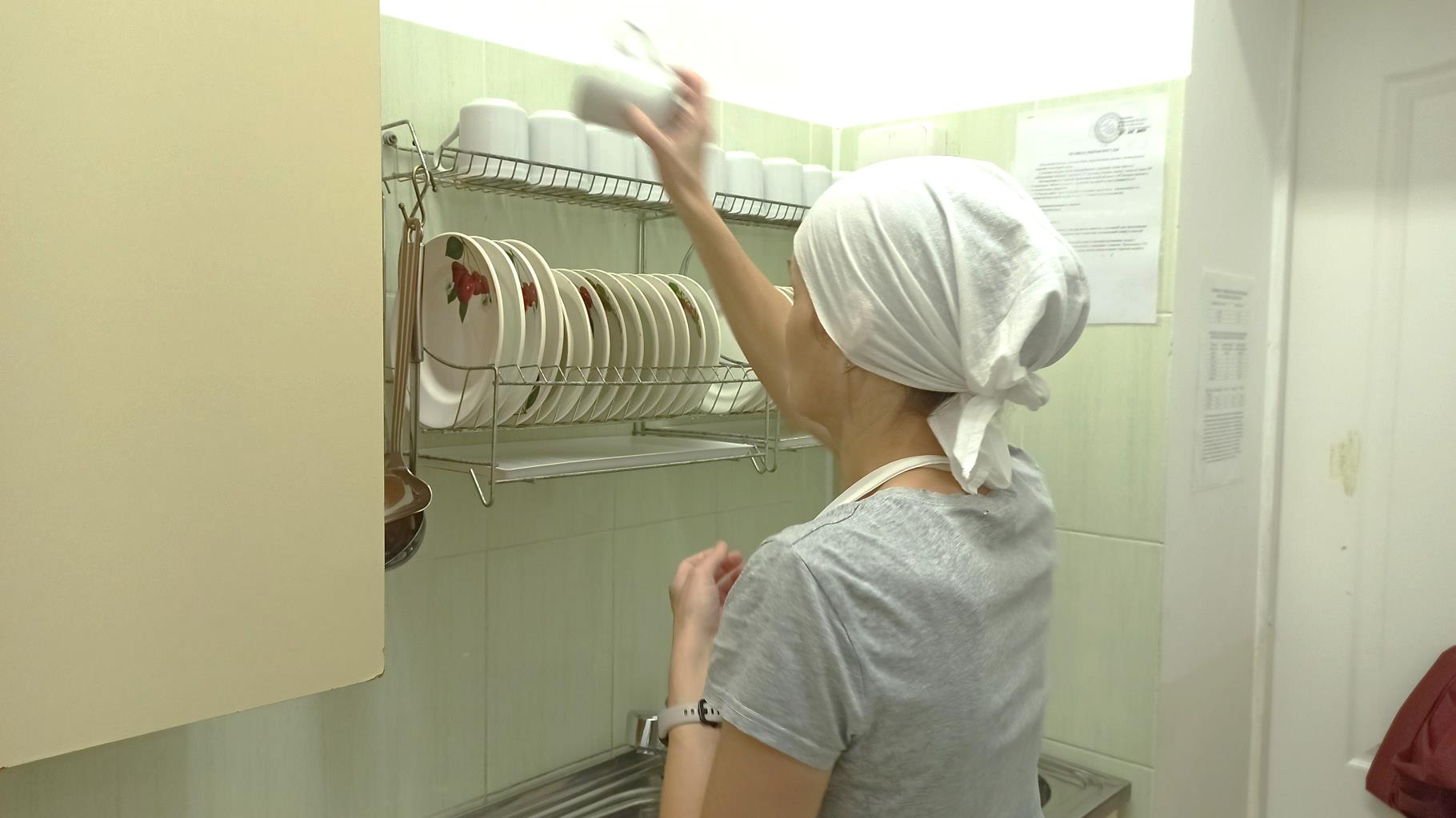 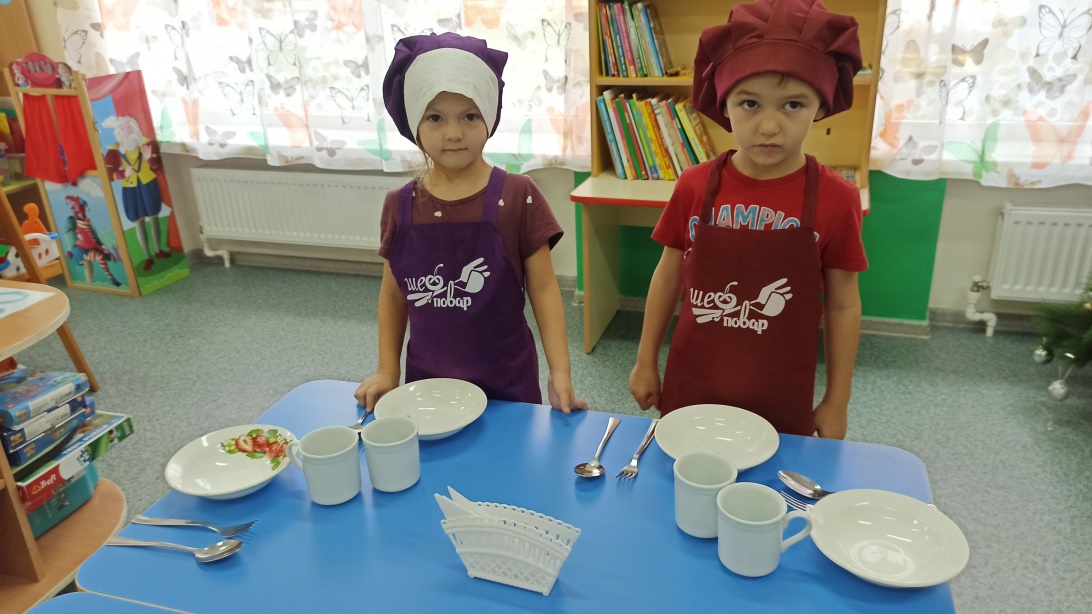 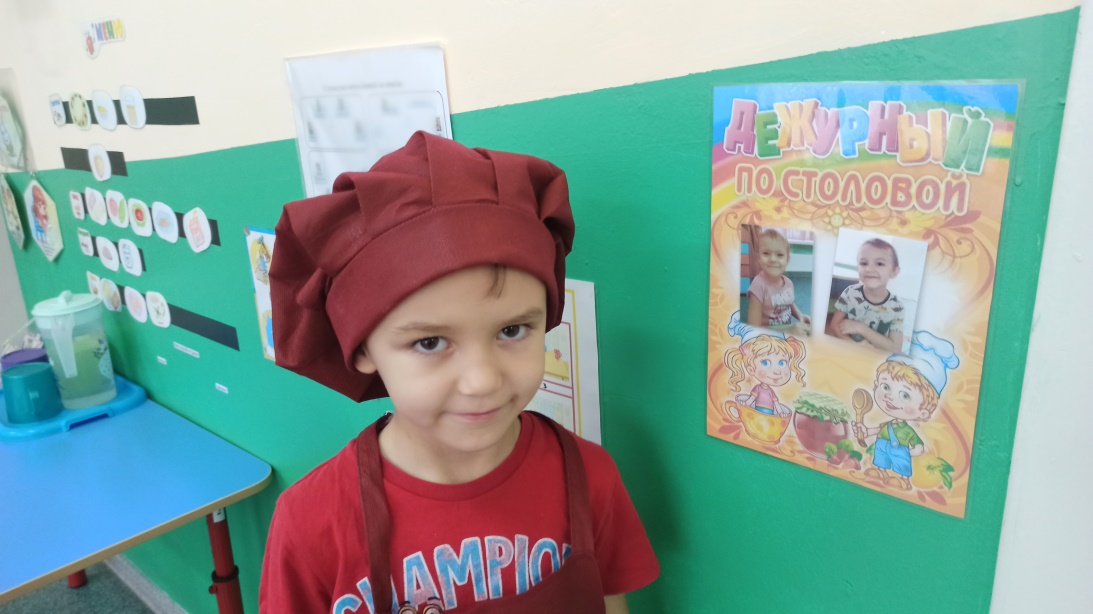 Спасибо за внимание!
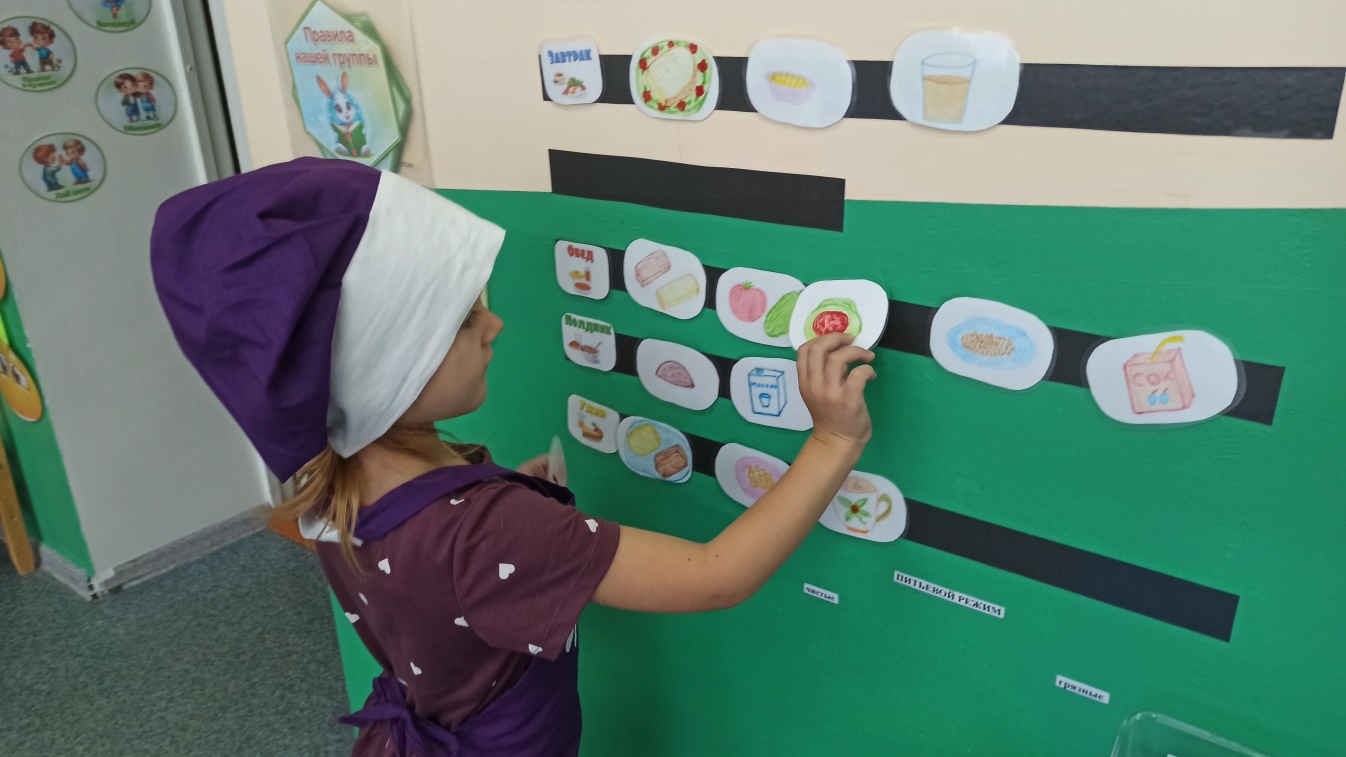